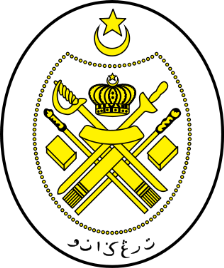 Jabatan Hal Ehwal Agama Terengganu
KHUTBAH MULTIMEDIA KHAS AIDIL ADHA 2022
HAKIKAT PENGORBANAN
 DALAM ISLAM
10 Zulhijjah 1443  bersamaan   10 Julai 2022 
http://e-khutbah.terengganu.gov.my
اللهُ أَكْبَرُ  اللهُ أَكْبَرُ  اللهُ أَكْبَرُ
اللهُ أَكْبَرُ اللهُ أَكْبَرُ اللهُ أَكْبَرُ
اللهُ أَكْبَرُ  اللهُ أَكْبَرُ اللهُ أَكْبَرُ

اللهُ أَكْبَرُ كَبِيْرًا والحَمْدِ للهِ كَثِيْرًا 
وَسُبْحَانَ اللهِ بُكْرَةً وَأَصِيْلًا.
Pujian Kepada Allah S.W.T.
الْحَمْدُ لِلَّهِ
Segala puji-pujian hanya bagi Allah S.W.T.
Syahadah
أَشْهَدُ أَنْ لَا إِلهَ إِلَّا اللهُ
 وَأَشْهَدُ أَنَّ سَيِّدَنَا مُحَمَّدًا عَبْدُهُ وَرَسُوْلُهُ
Aku bersaksi  bahawa sesungguhnya tiada tuhan melainkan Allah

Dan aku bersaksi bahawa junjungan kami Nabi Muhammad SAW adalah hamba-Nya dan Rasul-Nya
Selawat Ke Atas Nabi Muhammad S.A.W
اللّهُمَّ صَلِّ وَسَلِّمْ وَبَارِكْ عَلىَ سَيِّدِنَا مُحَمَّدٍ 
وَعَلَى آلِهِ وَأَصْحَابِهِ وَمَنْ تَبِعَهُمْ بِإِحْسَانٍ إِلَى يَوْمِ الدِّيْنِ
Ya Allah, cucurilah rahmat, kesejahteraan dan keberkatan ke atas junjungan kami Nabi Muhammad SAW dan ke atas keluarganya, para sahabatnya dan orang-orang yang mengikut mereka dengan baik hingga ke hari Kiamat
Pesanan Takwa
اتَّقُوْا اللهَ حَقَّ تُقَاتِهِ 
وَلاتمَوُتُنَّ إِلا وَأَنْتُمْ مُسْلِمُوْنَ
Marilah kita sama-sama bertakwa dan mengungkapkan rasa syukur kepada Allah SWT, kerana pada hari ini kita dapat sama-sama merayakan Idul Adha, atau disebut juga dengan Hari Raya Korban
Hari Raya Aidiladha
Kita turut bersama-sama dengan saudara seagama di seluruh dunia merayakannya dengan melaksanakan syiarnya
Bertakbir
Bertahmid
Solat Sunat Hari Raya
Sembelih Haiwan Korban
Sebagai menzahirkan keimanan kita kepada Allah SWT, di samping memperingati sunnah Nabi Ibrahim AS dan keluarga baginda yang telah melakukan korban demi melaksanakan perintah Allah.
Tajuk Khutbah Khas
 Hari Raya Aidiladha :
10 JULAI 2022
Bersamaan
10 ZULHIJJAH 1443
‘Hakikat Pengorbanan 
Dalam Islam’
Sesuatu yang sangat penting dalam melaksanakan tanggungjawab sebagai hamba Allah
Pengorbanan
Ia menjadi ujian kepada umat manusia sejauh manakah mereka benar-benar beriman dan bersyukur serta mengabdikan diri kepada Allah
اللهُ أَكْبَرُ 
اللهُ أَكْبَرُ 
اللهُ أَكْبَرُ
 وَللهِ الحَمْدُ
Kisah Pengorbanan Nabi Ibrahim AS
Sewaktu di usia muda Baginda AS, timbul kegelisahan dalam hati dengan situasi masyarakat di sekeliling yang bertuhankan patung-patung berhala yang mereka sembah
Baginda telah memusnah dan menghancurkan semua berhala kecuali berhala yang paling besar
Baginda telah dibakar oleh Raja Namrud dalam api yang menyala dengan maraknya namun Baginda diselamatkan oleh Allah tanpa cedera sedikitpun
Kisah Pengorbanan Nabi Ibrahim AS
Bukti ketaatan dan ketaqwaan serta penyerahan diri yang tinggi Nabi Ibrahim AS sehingga sanggup berkorban jiwa raga demi cintanya kepada Allah
Kisah Pengorbanan Nabi Ibrahim AS
Ujian yang paling besar diterima oleh Nabi Ibrahim ketika menerima perintah untuk menyembelih anak kesayangannya Nabi Ismail AS.
Mereka akur dan redha melaksanakan perintah Allah sebagai satu jihad keimanan dan ketaqwaan kepada Allah tanpa sebarang keraguan
Nabi Ibrahim AS membawa anak kesayangannya Nabi Ismail AS ke suatu tempat di Mina untuk disembelih, namun telah ditebus oleh Allah SWT dengan mendatangkan seekor kibash yang besar.
Firman Allah SWT dalam
 surah As-Saaffat ayat 103-109 :
Maksudnya : “Setelah keduanya berserah bulat-bulat (menjunjung perintah Allah itu), dan Nabi Ibrahim merebahkan anaknya dengan meletakkan iringan mukanya di atas tompok tanah, (Kami sifatkan Ibrahim – dengan kesungguhan azamnya itu telah menjalankan perintah Kami), serta Kami menyerunya: “Wahai Ibrahim! Engkau telah menyempurnakan maksud mimpi yang engkau lihat itu." Demikianlah sebenarnya Kami membalas orang-orang yang berusaha mengerjakan kebaikan. Sesungguhnya perintah ini adalah satu ujian yang nyata; Dan Kami tebus anaknya itu dengan seekor binatang sembelihan yang besar; dan Kami kekalkan baginya (nama yang harum) dalam kalangan orang-orang yang datang kemudian: “Salam sejahtera kepada Nabi Ibrahim!”
اللهُ أَكْبَرُ 
اللهُ أَكْبَرُ 
اللهُ أَكْبَرُ
 وَللهِ الحَمْدُ
Sempena Hari Raya Korban
Umat Islam digalakkan untuk melakukan ibadah korban
Tempoh Masa
Bermula dari terbitnya matahari pada Hari Raya Aidil Adha setelah berlalunya tempoh masa yang mencukupi untuk dua rakaat solat dan dua khutbah, sehingga terbenamnya matahari pada hari Tasyriq terakhir, iaitu 13 Zulhijjah.
Sabda Rasulullah SAW 
yang bermaksud :
“Tidak ada amalan yang dilakukan oleh anak adam pada hari al-Nahr (Raya Aidiladha) yang lebih dicintai oleh Allah selain daripada menumpahkan darah (binatang korban). Sesungguhnya ia akan datang pada hari Kiamat dengan tanduknya, bulunya dan kukunya dan sesungguhnya darah tersebut akan sampai kepada redha Allah SWT sebelum ia jatuh ke bumi. Maka, bersihkanlah jiwa kamu (dengan berkorban).”
( Hadis Riwayat at-Tirmizi )
اللهُ أَكْبَرُ 
اللهُ أَكْبَرُ 
اللهُ أَكْبَرُ
 وَللهِ الحَمْدُ
Kesimpulan Khutbah Hari Ini :
Pengorbanan dalam melaksanakan perintah Allah mempunyai kedudukan yang tinggi apabila ia ditunjangi iman dan taqwa kepada Allah
PERTAMA
Kesimpulan Khutbah Hari Ini :
Kisah-kisah sejarah pengorbanan Nabi Ibrahim AS serta tuntutan melaksanakan ibadah korban mampu memberi kesan rohani yang begitu besar dan mendalam pada jiwa insan yang menghayatinya
KEDUA
Kesimpulan Khutbah Hari Ini :
Apabila redha Allah sebagai matlamat, seseorang akan sanggup mengorbankan wang ringgit, harta, tenaga, buah fikiran, dan masa demi mentaati segala perintah dan larangan Allah
KETIGA
Kesimpulan Khutbah Hari Ini :
Aidiladha adalah hari raya yang membangkitkan seruan berkorban yang perlu dizahirkan dengan maksud pengorbanan yang lebih luas
KEEMPAT
بَارَكَ اللهُ لِي وَلَكُمْ فِي الْقُرْآنِ الْعَظِيْمِ.
 وَنَفَعَنِي وَاِيِّاكُمْ بِمَا فِيْهِ مِنَ الآيَاتِ وَالذِّكْرِ الْحَكِيْمِ.
وَتَقَبَّلَ الله مِنِّي وَمِنْكُمْ تِلاوَتَهُ اِنَّهُ هُوَ السَّمِيْعُ الْعَلِيْمُ.
أقُوْلُ قَوْلِي هَذا وَأَسْتَغْفِرُ اللهَ الْعَظِيْمَ لِيْ وَلَكُمْ
 وَلِسَائِرِ الْمُسْلِمِيْنَ وَالْمُسْلِمَاتِ وَالْمُؤْمِنِيْنَ وَالْمُؤْمِنَاتِ
 فَاسْتَغْفِرُوْهُ إنَّهُ هُوَ الْغَفُوْرُ الرَّحِيْمُ.
Doa Antara Dua Khutbah
آمِينَ ، يَا مُوَفِّقَ الطَّائِعِينَ
وَفِّقنَا لِطَاعَتِكَ أَجمَعِينَ
وَتُب عَلَينَا وَعَلَى المُسلِمِينَ
وَاغفِر ذَنبَ مَن يَقُولُ: «أَستَغفِرُ اللهَ» العَظِيمَ
وَنَستَغفِرُ اللهَ
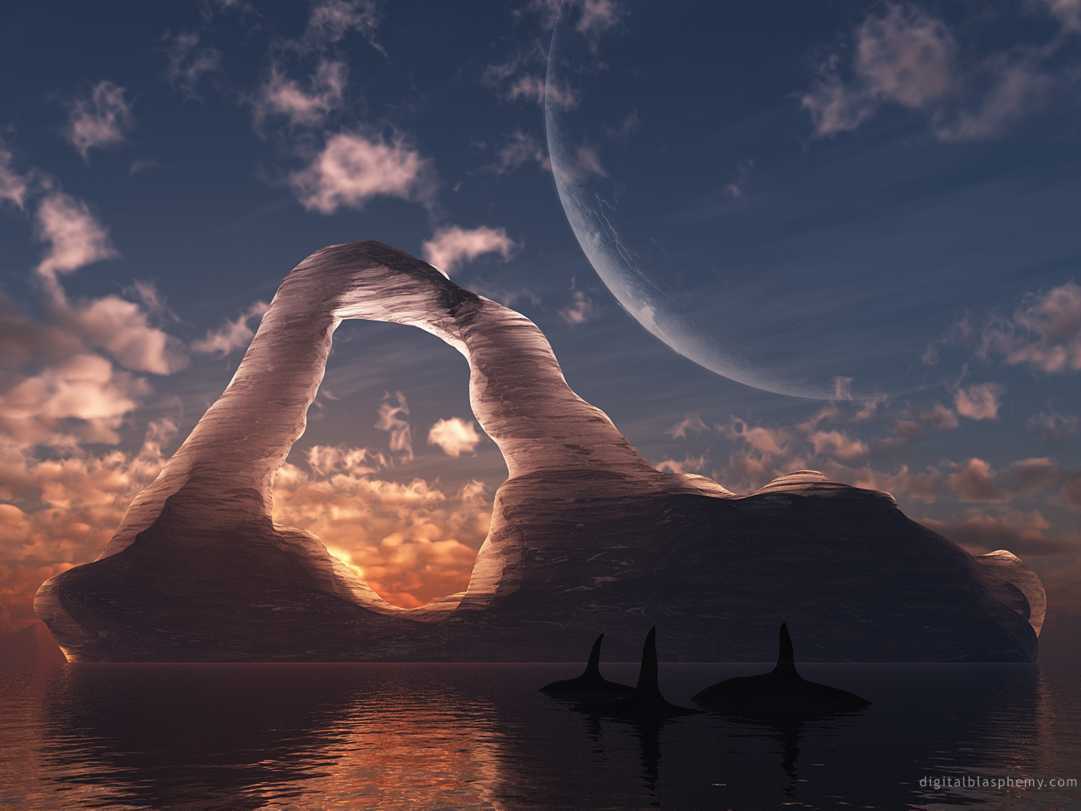 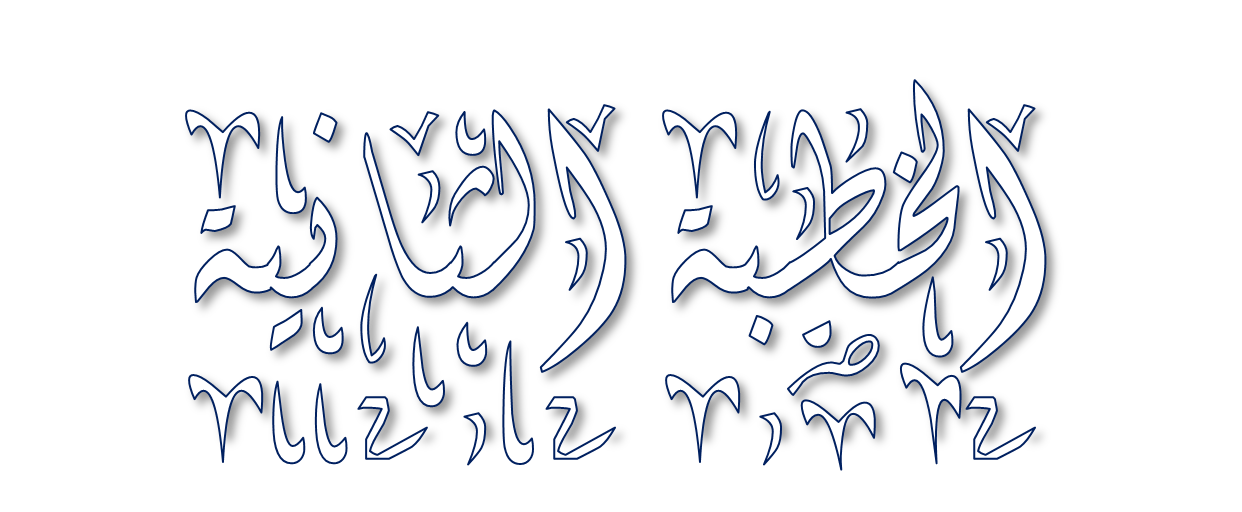 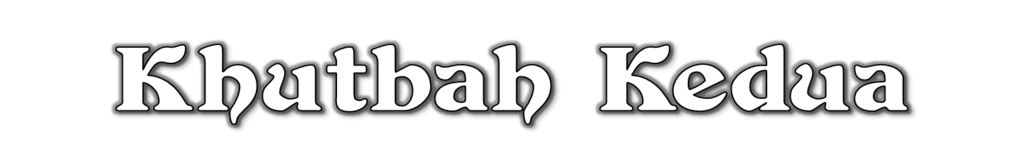 اللهُ أَكْبَرُ  اللهُ أَكْبَرُ  اللهُ أَكْبَرُ
اللهُ أَكْبَرُ اللهُ أَكْبَرُ اللهُ أَكْبَرُ

اللهُ أَكْبَرُ  وَللهِ الحَمْدُ
Pujian Kepada Allah S.W.T.
الْحَمْدُ لِلَّهِ
Segala puji-pujian hanya 
bagi Allah S.W.T.
Syahadah
وَأَشْهَدُ أَن لآ إِلَهَ إِلاَّ اللهُ وَحْدَهُ لاَ شَرِيْكَ لَهُ، وَأَشْهَدُ أَنَّ سَيِّدَنَا مُحَمَّدًا عَبْدُهُ وَرَسُوْلُهُ.
Dan aku bersaksi  bahawa sesungguhnya tiada tuhan melainkan Allah, Yang Maha Esa, tiada sekutu bagi-Nya, dan juga aku bersaksi bahawa junjungan kami (Nabi) Muhammad (S.A.W) hamba-Nya dan rasul-Nya.
Selawat Ke Atas 
Nabi Muhammad S.A.W
اللَّهُمَّ صَلِّ وَسَلِّمْ وَبَارِكْ عَلَى سَيِّدِنَا مُحَمَّدٍ، وَعَلَى آلِهِ وَأَصْحَابِهِ أَجْمَعِيْنَ
Ya Allah, cucurilah rahmat, kesejahteraan dan keberkatan ke atas junjungan kami (Nabi) Muhammad (S.A.W) dan ke atas keluarganya dan sekalian para sahabatnya.
Seruan Takwa
اتَّقُوا اللَّهَ فَقَدْ فَازَ الْمُتَّقُوْنَ
Bertakwalah kepada Allah dengan sebenar-benarnya, sesungguhnya berjayalah orang-orang yang bertaqwa.
Seruan
Memperbanyakkan ucapan selawat dan salam kepada Rasulullah SAW
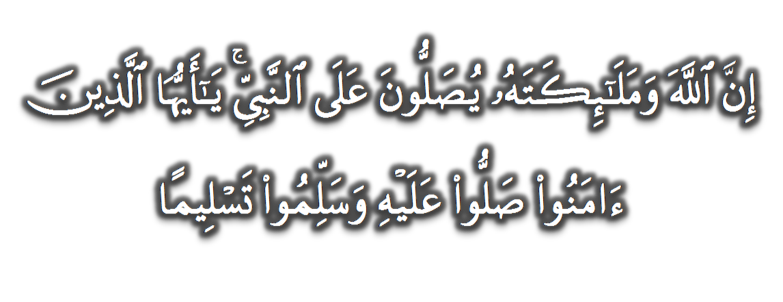 (Surah Al-Ahzab : Ayat 56)
“Sesungguhnya Allah Taala Dan Para MalaikatNya Sentiasa Berselawat Ke Atas Nabi (Muhammad).
Wahai Orang-orang Beriman! Berselawatlah Kamu 
Ke Atasnya Serta Ucapkanlah Salam Sejahtera Dengan Penghormatan Ke Atasnya Dengan Sepenuhnya”.
Selawat
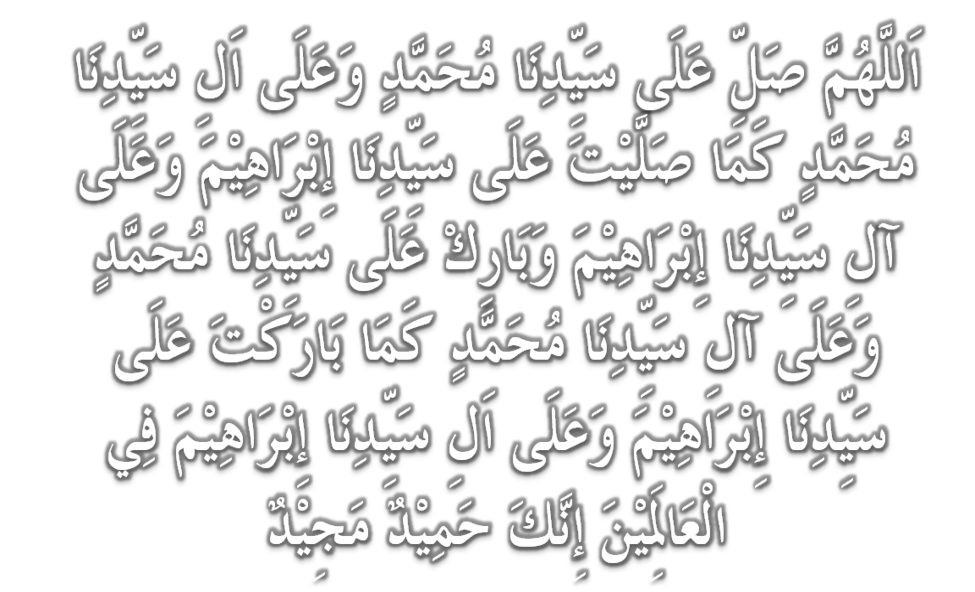 DOA
اللَّهُمَّ اغْفِرْ لِلْمُؤْمِنِيْنَ وَالْمُؤْمِنَاتِ، وَالمُسْلِمِيْنَ وَالْمُسْلِمَاتِ الأَحْيَاءِ مِنْهُمْ وَالأَمْوَات، 
إِنَّكَ سَمِيْعٌ قَرِيْبٌ مُجِيْبُ الدَّعَوَات.
اللَّهُمَّ ادْفَعْ عَنَّا الْبَلاءَ وَالْوَبَاءَ وَالْفَحْشَاءَ
 مَا لا يَصْرِفُهُ غَيْرُكَ
DOA
اللَّهُمَّ إِنَّا نَعُوذُ بِكَ مِنَ البَرَصِ وَالْجُنُونِ وَالْجُذَامِ وَمِن سَيِّئِ الأَسْقَامِ. 

اللَّهُمَّ اشْفِ مَرْضَانَا وَارْحَمْ مَّوْتَانَا، وَالْطُفْ بِنَا فِيمَا نَزَلَ بِنَا
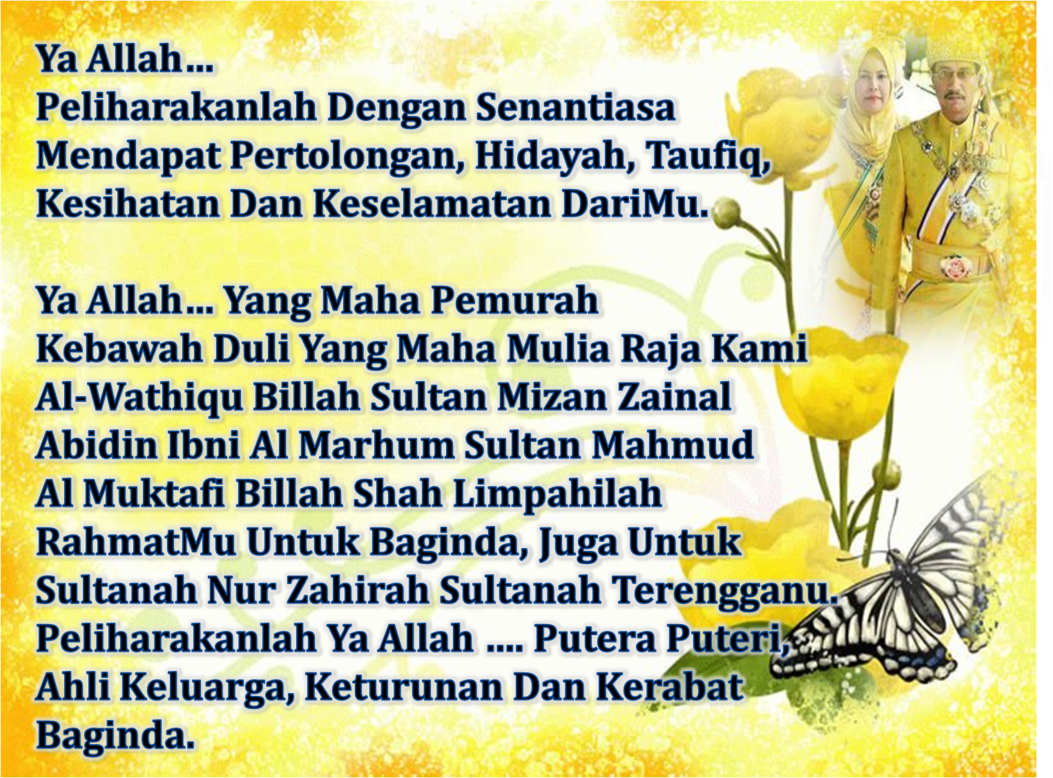 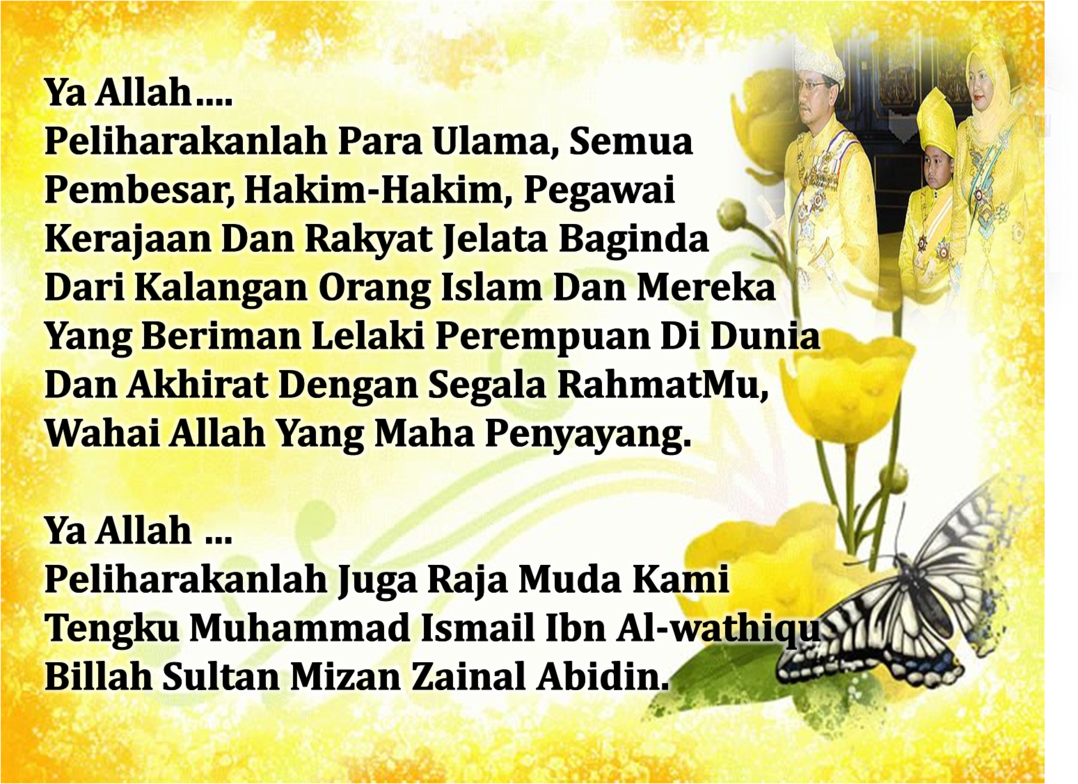 DOA …
Ya Allah, kurniakan kami agar cintakan keimanan. Jadikanlah ia perhiasan hati kami. Pahatkanlah dalam diri kami, rasa benci kepada kekufuran, kefasikan, dan kemaksiatan. Masukkanlah kami ke dalam golongan orang yang mendapat petunjuk. Tunjukkanlah kami kebenaran itu sebagai kebenaran, dan kurniakan kami dapat mengikutinya. Dan tunjukkanlah kami kebatilan itu sebagai kebatilan, dan kurniakan kami untuk menjauhinya. Janganlah Engkau jadikan kami terkeliru, menyebabkan kami menyimpang dari kebenaran. Jadikanlah kami terus kekal istiqamah atas kebenaran.

Ya Allah, pertautkanlah hati-hati kami. Baikilah hubungan sesama kami. Tunjuklah kami jalan-jalan keselamatan dan kesejahteraan.
DOA PENUTUP…
رَبَّنَا آتِنَا فِي الدُّنْيَا حَسَنَةً وَفِي الآخِرَةِ حَسَنَةً 
 وَقِنَا عَذَابَ النَّارِ.
Kurniakanlah Kepada Kami Kebaikan Di Dunia Dan Kebaikan Di Akhirat Serta Hindarilah Kami Dari Seksaan Neraka


 وَصَلَّى اللهُ عَلىَ سَيِّدِنَا مُحَمَّدٍ وَعَلىَ آلِهِ وَصَحْبِهِ وَسَلَّمْ.
 وَالْحَمْدُ للهِ رَبِّ الْعَالَمِيْنَ.
عِبَادَ اللهِ!

اُذْكُرُوْا اللهَ الْعَظِيْمَ يَذْكُرْكُمْ، 

وَاشْكُرُوْهُ عَلَى نِعَمِهِ يَزِدْكُمْ،


وَلَذِكْرُ اللهِ أَكْبَرُ، وَاللهُ يَعْلَمُ مَا تَصْنَعُوْنَ
اللهُ أَكْبَرُ 
اللهُ أَكْبَرُ 
اللهُ أَكْبَرُ
 وَللهِ الحَمْدُ